互联网+大赛
创新创业路演PPT
Innovation and entrepreneurship roadshow PPT
参赛院校：
PPT大学
项目组别：
PPT组别
负责人：
OfficePLUS.cn
联系方式：
000-0000-000
01
展望未来
产品应用
研发历程
项目背景
项目现状
Product application
Project background
Research history
Future outlook
Project Status
目录
02
contents
03
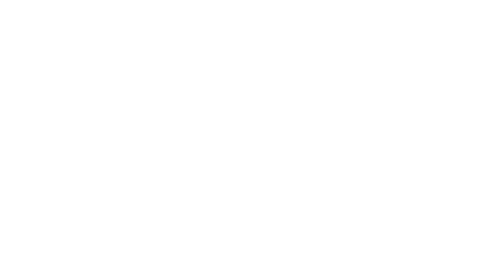 04
05
01 
项目背景
基本介绍
市场现状
行业现状
确定方向
项目背景
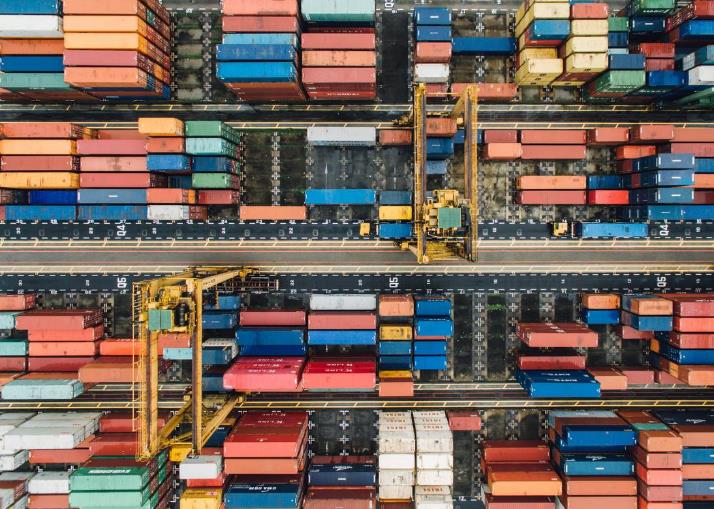 行业基本介绍
在这里输入你的正文，如果是比较冷门的行业，这里可以介绍行业的情况，让评委老师知道你的行业重要性，同时加一些背书（比如国家政策支持，相关新闻报道）如果是产品，这里可以先介绍你所属产品的大类，让评委老师有基本了解。仅供参考，自行按照自己项目需求添加。仅供参考，自行按照自己项目需求添加。仅供参考，自行按照自己项目需求添加。
市场现状
基本情况
市场规模
在这里输入你的正文，简单介绍下所处行业目前市场的经济情况，让评委老师知道你做的在什么样的市场环境里，大概市场上有多少的需求。仅供参考，自行按照自己项目需求添加。仅供参考，自行按照自己项目需求添加。仅供参考，自行按照自己项目需求添加。
在这里输入你的正文，简单介绍下所处行业目前市场的应用情况，让评委老师知道你做的在什么样的市场环境里，大概面对什么样的客户群体。仅供参考，自行按照自己项目需求添加。仅供参考，自行按照自己项目需求添加。仅供参考，自行按照自己项目需求添加。
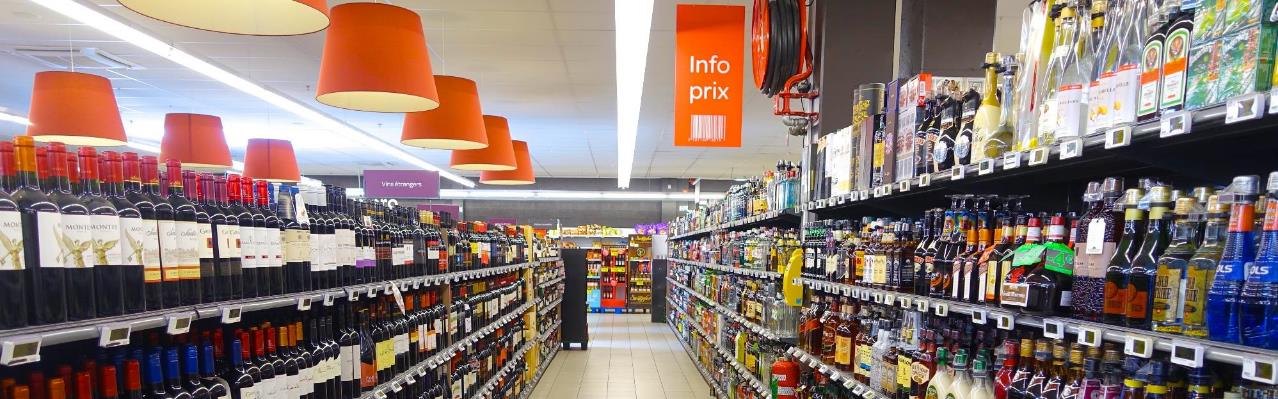 行业痛点
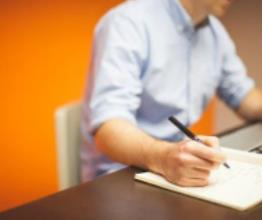 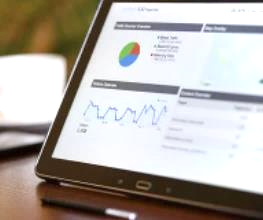 成本高利润少
工艺流程复杂
自行按照自己项目需求添加。仅供参考，自行按照自己项目需求添加。仅供参考，自行按照自己项目需求添加
自行按照自己项目需求添加。仅供参考，自行按照自己项目需求添加。仅供参考，自行按照自己项目需求添加
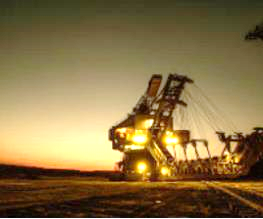 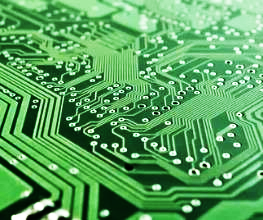 加工缺陷多样
能源损耗率高
自行按照自己项目需求添加。仅供参考，自行按照自己项目需求添加。仅供参考，自行按照自己项目需求添加
自行按照自己项目需求添加。仅供参考，自行按照自己项目需求添加。仅供参考，自行按照自己项目需求添加
确定方向
项目需求添加
项目需求添加
目前市场已有的6大工艺
项目需求添加
项目需求添加
项目需求添加
项目需求添加
我们项目采用什么，目标方向是什么？自行按照自己项目需求添加。仅供参考，自行按照自己项目需求添加。仅供参考，自行按照自己项目需求添加。
确定研发/产品方向
02 
研发历程
技术创新
技术流程
技术核心
技术创新
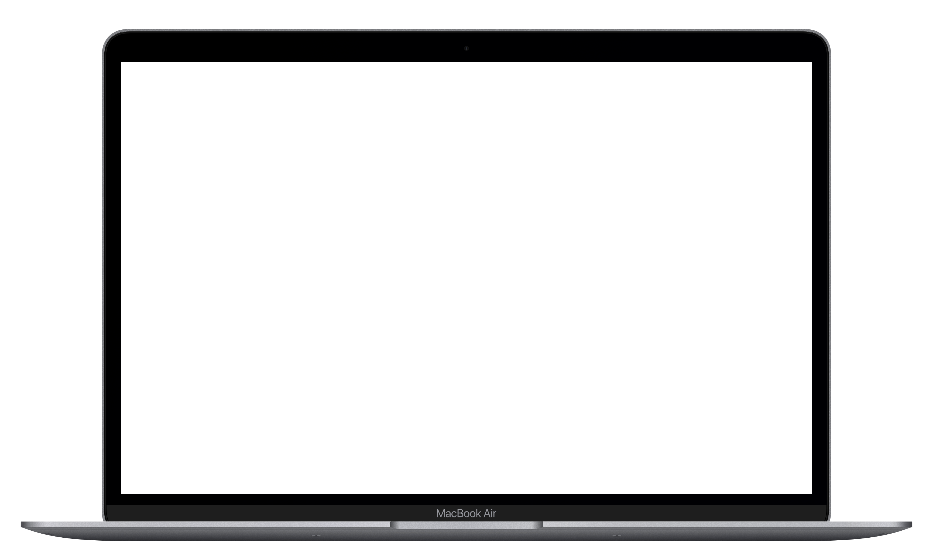 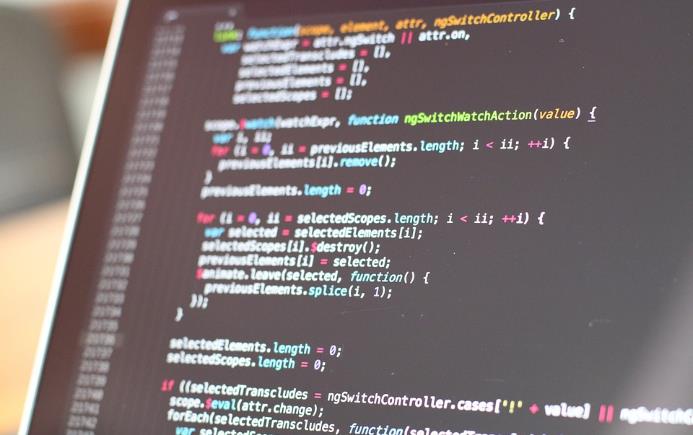 国内首创某新型技术
这里可以写上技术的研究不容易和多少次打磨，更新迭代。自行按照自己项目需求添加。仅供参考，自行按照自己项目需求添加。仅供参考，自行按照自己项目需求添加。仅供参考，自行按照自己项目需求添加。
标签#1
标签#2
标签#3
技术流程
步骤01
步骤02
步骤03
自行按照自己项目需求添加
自行按照自己项目需求添加
自行按照自己项目需求添加
自行按照自己项目需求添加
步骤04
步骤05
步骤06
自行按照自己项目需求添加
自行按照自己项目需求添加
自行按照自己项目需求添加
步骤07
步骤08
步骤09
步骤10
自行按照自己项目需求添加
自行按照自己项目需求添加
自行按照自己项目需求添加
核心技术
基于某原理的某项新技术
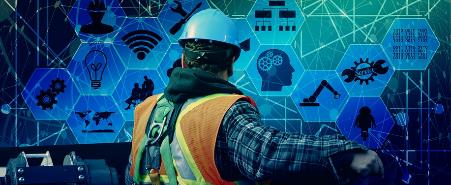 原理定义阐述/详细描述
自行按照自己项目需求添加。仅供参考，自行按照自己项目需求添加。仅供参考，自行按照自己项目需求添加。仅供参考，自行按照自己项目需求添加。仅供参考，自行按照自己项目需求添加。仅供参考，自行按照自己项目需求添加。仅供参考，自行按照自己项目需求添加。仅供参考，自行按照自己项目需求添加。仅供参考，自行按照自己项目需求添加。仅供参考，自行按照自己项目需求添加。
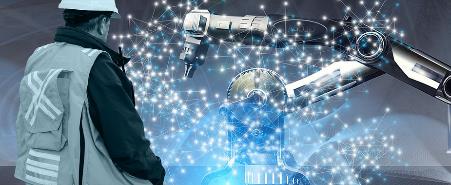 核心技术
该技术的4大核心（核心构成）
该技术有多大壁垒，哪些部分构成的，自行按照自己项目需求添加。仅供参考，自行按照自己项目需求添加。仅供参考，自行按照自己项目需求添加。
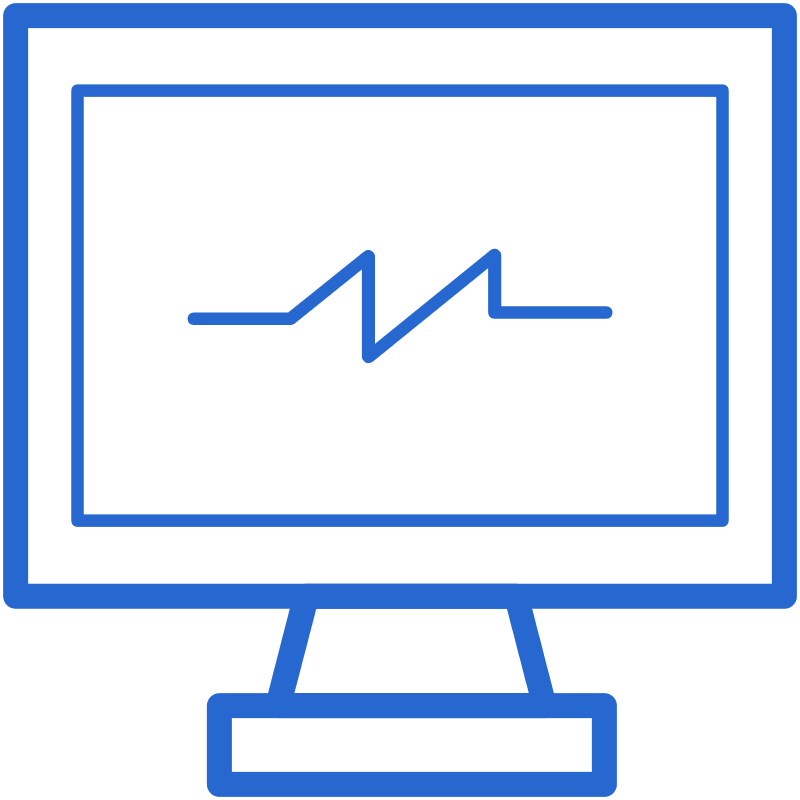 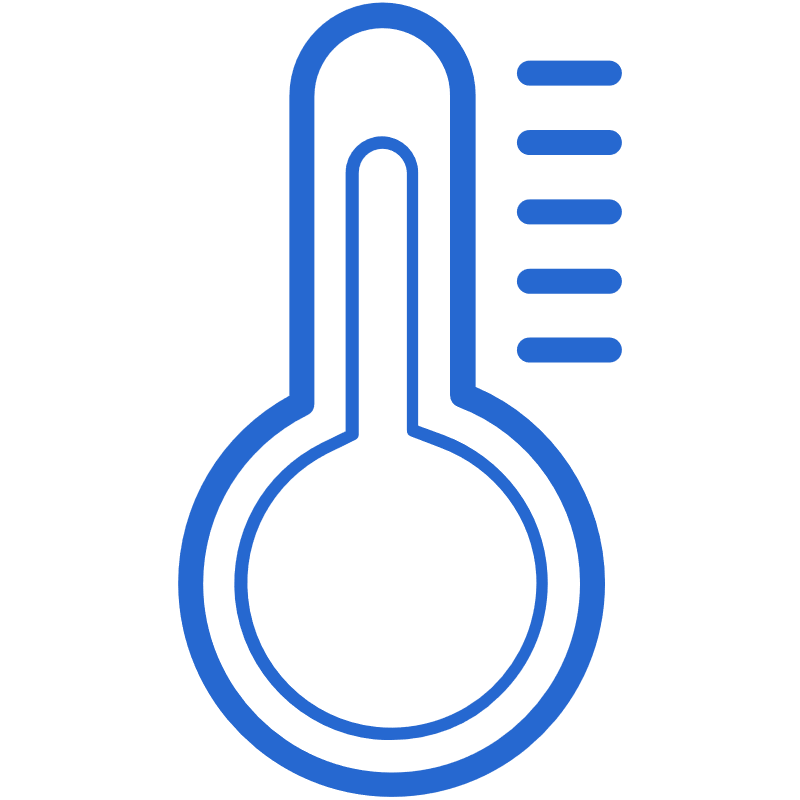 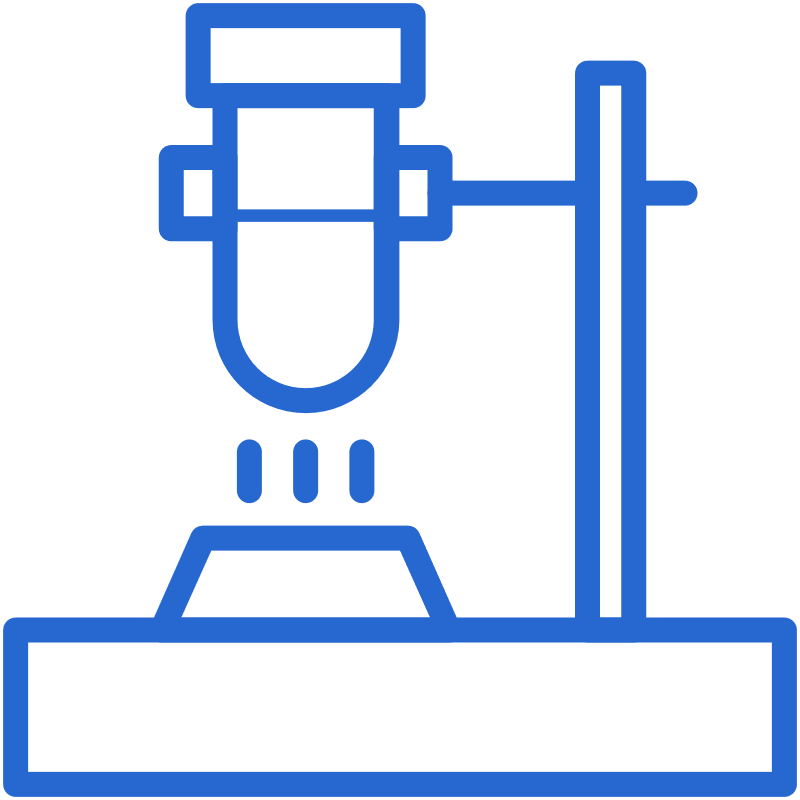 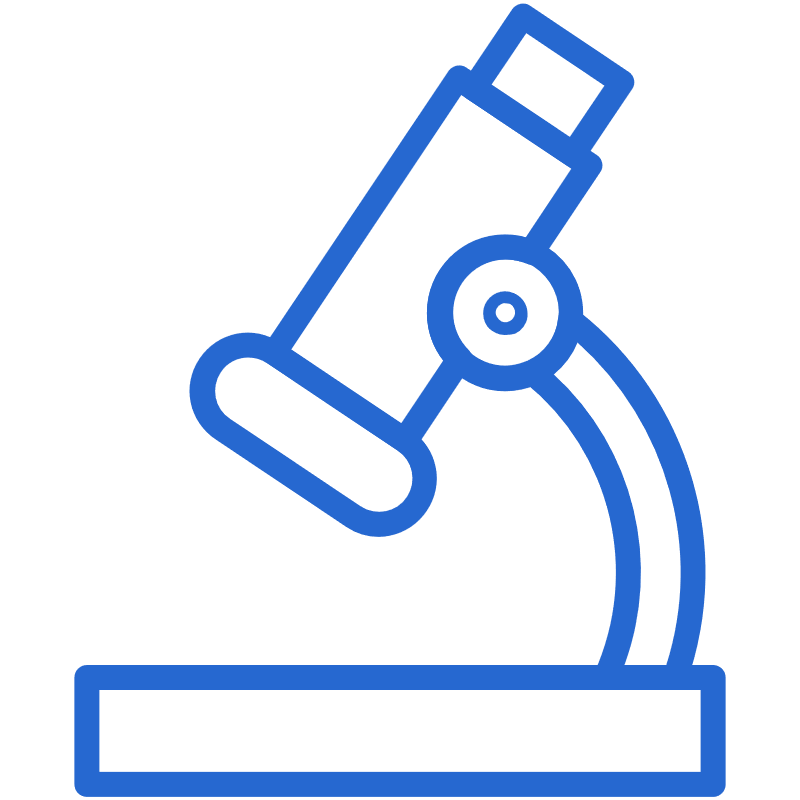 核心构成1
核心构成2
核心构成3
核心构成4
自行按照自己项目需求添加。仅供参考，自行按照自己项目需求添加。仅供参考，自行按照自己项目需求添加。
自行按照自己项目需求添加。仅供参考，自行按照自己项目需求添加。仅供参考，自行按照自己项目需求添加。
自行按照自己项目需求添加。仅供参考，自行按照自己项目需求添加。仅供参考，自行按照自己项目需求添加。
自行按照自己项目需求添加。仅供参考，自行按照自己项目需求添加。仅供参考，自行按照自己项目需求添加。
按需求添加
按需求添加
按需求添加
按需求添加
技术试用
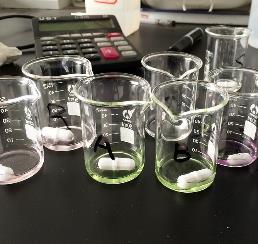 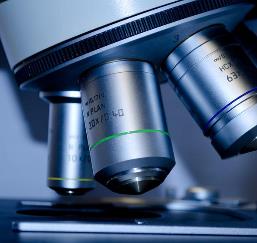 项目名称，通过目标测试
项目名称，通过目标测试
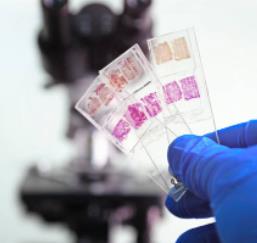 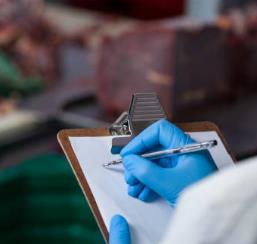 项目名称，通过目标测试
项目名称，通过目标测试
03 
产品应用
研究成果
竞品分析
应用场景
产品成果
产品介绍
这里介绍产品具体情况，在核心技术的基础上，我们生产出来什么样的产品。自行按照自己项目需求添加。仅供参考，自行按照自己项目需求添加。仅供参考，自行按照自己项目需求添加。自行按照自己项目需求添加。仅供参考，自行按照自己项目需求添加。仅供参考，自行按照自己项目需求添加。自行按照自己项目需求添加。
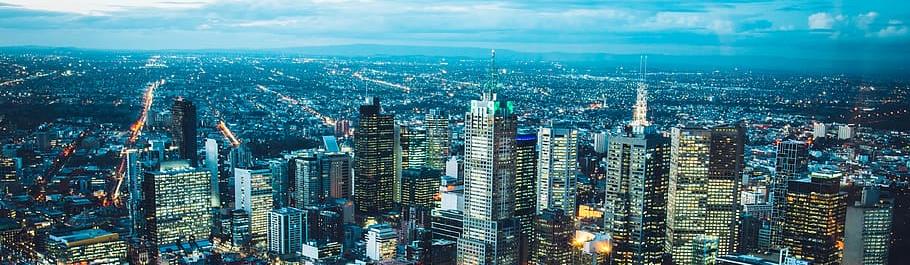 竞品分析
该产品在同类型产品中展示出的优势:
自行按照自己项目需求添加。仅供参考，自行按照自己项目需求添加。仅供参考，自行按照自己项目需求添加。
本产品
属性
品类1
品类2
品类3
品类4
￥999
￥999
￥999
￥999
￥999
价格
优
性能
良
良
良
良
指标1
XXX
XXX
XXX
XXX
XXX
XXX
XXX
XXX
XXX
XXX
指标2
XXX
指标3
XXX
XXX
XXX
XXX
应用场景
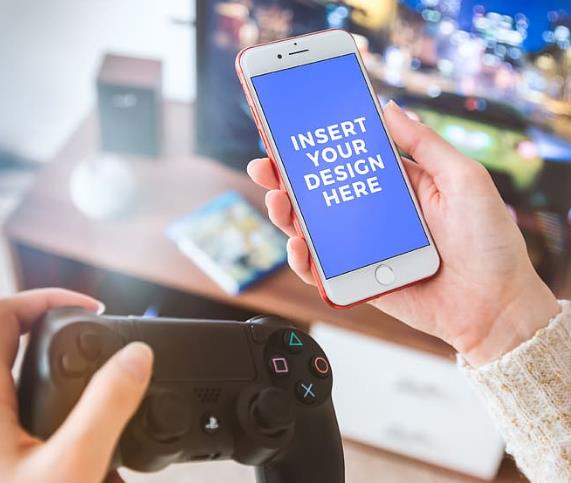 产品应用场景1
产品应用场景2
产品应用场景3
01
02
03
自行按照自己项目需求添加。仅供参考，自行按照自己项目需求添加。仅供参考，自行按照自己项目需求添加。
自行按照自己项目需求添加。仅供参考，自行按照自己项目需求添加。仅供参考，自行按照自己项目需求添加。
自行按照自己项目需求添加。仅供参考，自行按照自己项目需求添加。仅供参考，自行按照自己项目需求添加。
04 
项目现状
核心成员
商业模式
顾问团队
合作意向
知识产权
财务预测
公司成立
核心成员
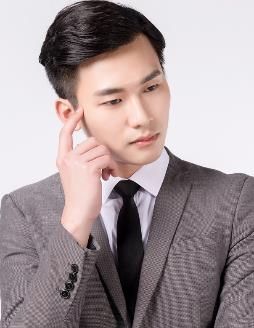 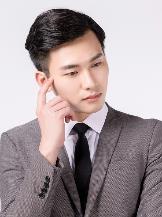 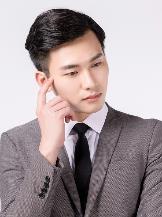 成员A
成员B
/产品总监
/市场总监
自行按照自己项目需求添加
自行按照自己项目需求添加
自行按照自己项目需求添加
自行按照自己项目需求添加
自行按照自己项目需求添加
自行按照自己项目需求添加
自行按照自己项目需求添加
自行按照自己项目需求添加
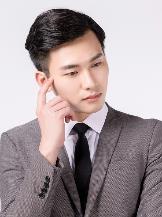 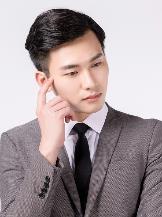 成员C
成员D
负责人
/运营总监
/财务总监
/总经理
自行按照自己项目需求添加
自行按照自己项目需求添加
自行按照自己项目需求添加
自行按照自己项目需求添加
自行按照自己项目需求添加
自行按照自己项目需求添加
自行按照自己项目需求添加
自行按照自己项目需求添加
自行按照自己项目需求添加
自行按照自己项目需求添加
自行按照自己项目需求添加
自行按照自己项目需求添加
顾问团队
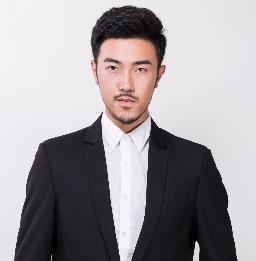 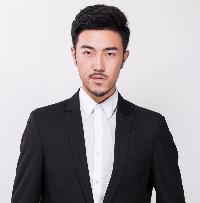 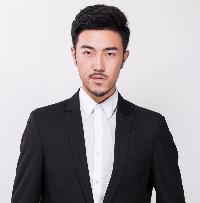 导师B
导师C
/副教授
/副教授
导师A
/教授
自行按照自己项目需求添加
自行按照自己项目需求添加
自行按照自己项目需求添加
自行按照自己项目需求添加
自行按照自己项目需求添加
自行按照自己项目需求添加
自行按照自己项目需求添加
自行按照自己项目需求添加
自行按照自己项目需求添加
自行按照自己项目需求添加
自行按照自己项目需求添加
自行按照自己项目需求添加
知识产权
目前本项目拥有X项发明专利X项实用新型专利，X篇SCI论文
自行按照自己项目需求添加。仅供参考，自行按照自己项目需求添加。仅供参考，自行按照自己项目需求添加
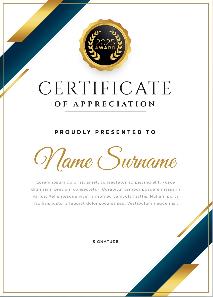 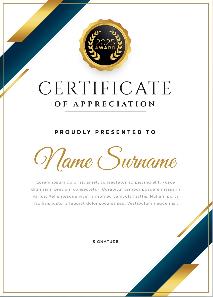 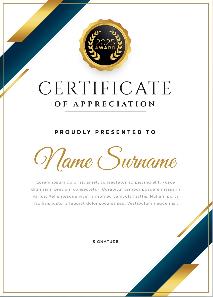 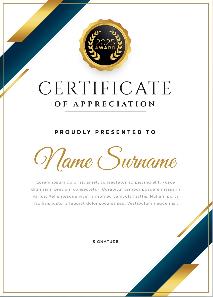 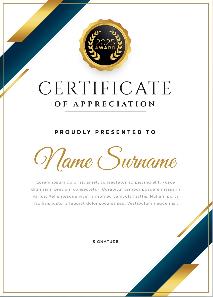 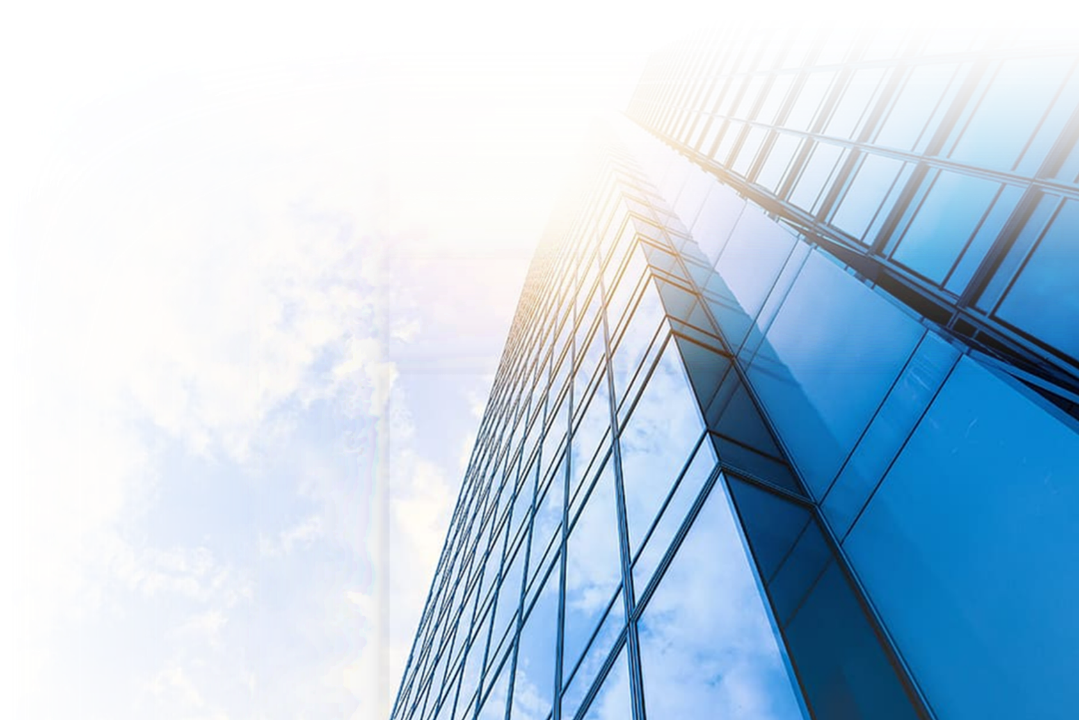 公司成立
XX有限责任公司
创立于20XX年
这里添加公司简介信息，按照自己项目需求添加
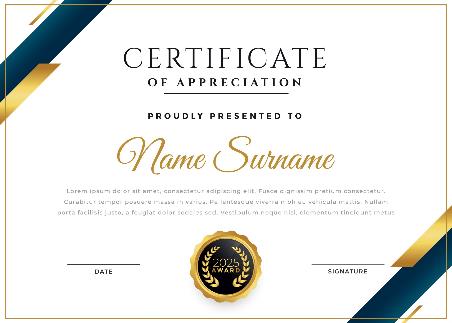 商业模式
线上
全新商业模式
线下
全新商业模式
打造全新产品社区
销售
自行按照自己项目需求添加
会员
自行按照自己项目需求添加
服务
自行按照自己项目需求添加
合作
自行按照自己项目需求添加
物流
自行按照自己项目需求添加
管理
自行按照自己项目需求添加
合作意向
目前已经与多家企业达成合作，并且签订购销合同等。自行按照自己项目需求添加。仅供参考，自行按照自己项目需求添加。仅供参考，自行按照自己项目需求添加。自行按照自己项目需求添加。仅供参考，自行按照自己项目需求添加。自行按照自己项目需求添加。仅供参考，自行按照自己项目需求添加。
财务预测
（万元）
1000万
计划融资
15%
出让股权
15%
05 
项目拓展
引领教育
带动就业
未来规划
引领教育
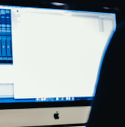 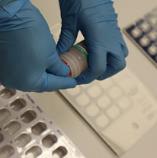 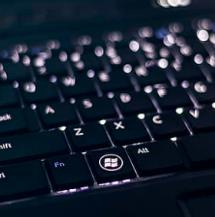 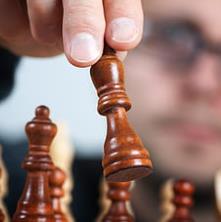 实践创新
技术教学
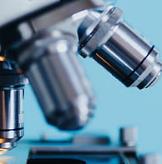 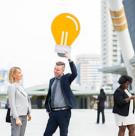 带动就业
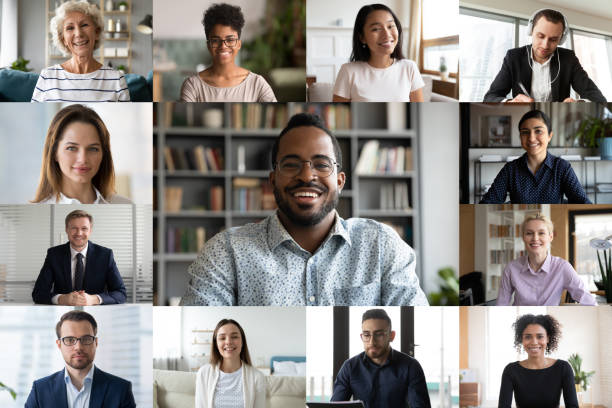 预计增加就业岗位
100+
（个）
直接增加就业人数
1000+
（人）
间接增加就业人数
10000+
（个）
发展规划
20XX
我们规划做到多大规模，多少销售额，多少利润等，自行按照自己项目需求添加。
20XX
我们规划做到多大规模，多少销售额，多少利润等，自行按照自己项目需求添加。
20XX
我们规划做到多大规模，多少销售额，多少利润等，自行按照自己项目需求添加。
20XX
我们规划做到多大规模，多少销售额，多少利润等，自行按照自己项目需求添加。
20XX
我们规划做到多大规模，多少销售额，多少利润等，自行按照自己项目需求添加。
感谢观看，敬请指导
THANKS FOR WATCHING, PLEASE GUIDE
OfficePLUS.cn
标注
字体使用


行距

素材

声明



作者
中文 微软雅黑、优设标题黑
英文 微软雅黑

标题 1.0
正文 1.2
Pexels / Unsplash / Pixabay / Piqsels

本网站所提供的任何信息内容（包括但不限于 PPT 模板、Word 文档、Excel 图表、图片素材等）均受《中华人民共和国著作权法》、《信息网络传播权保护条例》及其他适用的法律法规的保护，未经权利人书面明确授权，信息内容的任何部分(包括图片或图表)不得被全部或部分的复制、传播、销售，否则将承担法律责任。

木糖